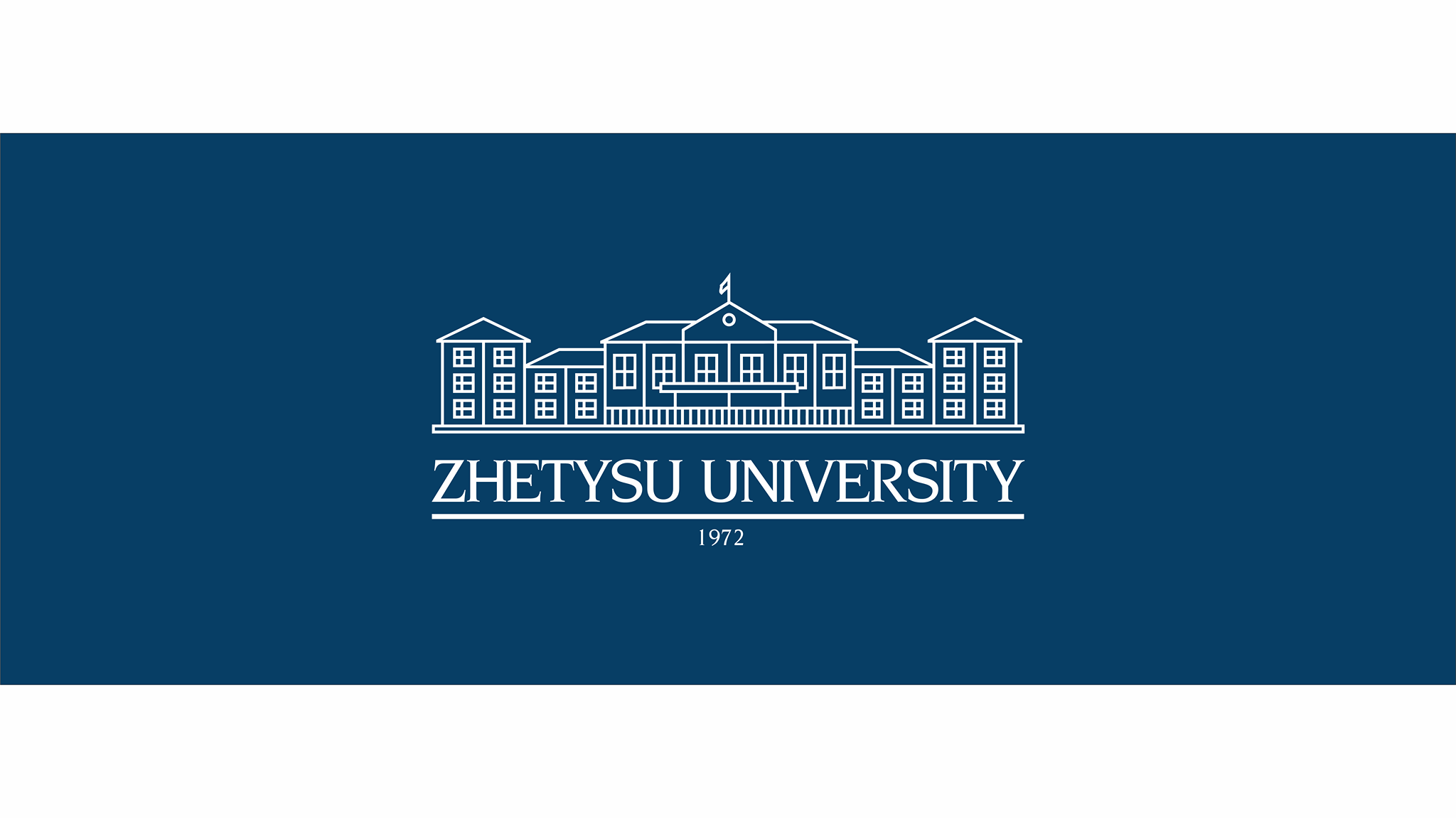 Журналға мақаланы тікелей онлайн жіберу / Онлайн подача статьи в журнал (без посредников)
 Семинар уақыты: 19 қаңтар сағ 15.00,  313 ауд.
Талдықорған, 2023
Karasholakova, January 17-19, 2023
"О внесении изменений и дополнений в некоторые приказы Министра образования и науки Республики Казахстан"
Приказ и.о. Министра науки и высшего образования Республики Казахстан от 9 января 2023 года № 7. Зарегистрировано в Министерстве юстиции Республики Казахстан 10 января 2023 года № 31654 https://adilet.zan.kz/rus/docs/V2300031654
Web of Science және Scopus Қазақстан журналдары
https://spubl.kz/kk/journals-scopus-wos?utm_source=facebook&utm_medium=organic&utm_campaign=journals&fbclid=IwAR2Zf0o92aqFsWWn9Cx4_09ppSQzKYsKPGxh1CNdF910Wsvup4NHb8D7ncI
Web of Science по-русски
https://www.youtube.com/channel/UCkMgZ2Z4wfYD9JRMNotBN_A
Научные Публикации
https://www.youtube.com/channel/UC-jcSUbIk4FHNu4IarDwqog/videos
https://www.researchgate.net/
ResearchGate
ORCID или Open Researcher and Contributor ID 
(Открытый идентификатор исследователя и участника)
https://orcid.org/
ГРНТИ (ГОСУДАРСТВЕННЫЙ РУБРИКАТОР НАУЧНО-ТЕХНИЧЕСКОЙ ИНФОРМАЦИИ)МРНТИ (МЕЖДУНАРОДНЫЙ РУБРИКАТОР НАУЧНО-ТЕХНИЧЕСКОЙ ИНФОРМАЦИИ)
https://grnti.ru/
УДК (Универсальная Десятичная Классификация)
https://teacode.com/online/udc/
Расшифровка формул УДК
http://scs.viniti.ru/udc/Default.aspx
2
Karasholakova, January 17-19, 2023
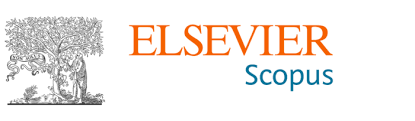 База Scopus для поиска журналов
Прямая ссылка для входа в базу Скопус или в поисковиrе гугл, яндекс наберите Scopus
https://www.scopus.com/search/form.uri?display=basic#basic
Источники это и есть журналы
https://www.scopus.com/sources.uri?zone=TopNavBar&origin=searchbasic
Прямая ссылка для входа в Journal finder базы Scopus или в поисковике гугл, яндекс наберите Journal finder
https://journalfinder.elsevier.com/
chrome-extension://efaidnbmnnnibpcajpcglclefindmkaj/https://library.nstu.ru/files/new/2020/02/Elsevier%20Journal%20Finder.pdf
Инструкция пользования Journal finder
Journal Finder инструмент поиска журнала для дальнейшей публикации научных исследований. Для поиска журнала вы используете название и аннотацию вашей статьи. Когда вы нажимаете «Найти журналы», алгоритм создает «профиль» вашего исследования на основе вашего реферата (+ название, если вы его включили). Затем этот «профиль» сравнивается с «профилями» ранее опубликованных статей для всех журналов, индексируемых в Scopus. Затем Journal Finder создает список из 40 рекомендуемых журналов, которые публикуют аналогичные исследования на основе соответствующих «профилей». Список автоматически оценивается журналом, наиболее подходящим для вашего исследования, в верхней части списка (но вы можете отсортировать список на основе других предпочтений).
Karasholakova, January 17-19, 2023
3
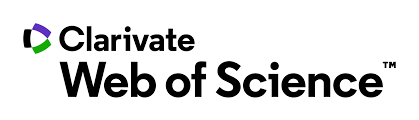 База Web of Science для поиска журналов
Прямая ссылка для входа в базу Web of Science 
или в поисковике гугл, яндекс наберите Web of Science
https://www.webofscience.com/wos/woscc/basic-search
Прямая ссылка для входа в Master Journal List базы Web of Science 
или в поисковике гугл, яндекс наберите Master Journal List
https://mjl.clarivate.com/home?utm_source=wos&utm_medium=web&utm_campaign=header-nav
https://mjl.clarivate.com/home?mm=
Master Journal List  (Список основных журналов) — бесплатный инструмент, позволяющий совершать поиск по всем названиям, в настоящее время включенным в Web of Science. Список основных журналов обновляется ежемесячно и позволяет исследователям, издателям и библиотекарям отслеживать события, происходящие в сфере публикаций. Пользователи могут просматривать информацию о том, в какой индекс включен журнал, выполнять поиск по ключевому слову, названию, ISSN или теме, а также просматривать все журналы по индексу. Список основных журналов содержит примечания к области, предоставляющие пользователям подробные определения тематических категорий Web of Science.
Karasholakova, January 17-19, 2023
4
Цель публикации статей в журналах базы Scopus и Web of Science  

Защита докторской диссертации и присуждение степени доктора философии (PhD)
Присуждение ученых званий (ассоц. проф, профессор)
Присуждение государственных  именных премий и стипендии
Присуждение звания «Лучший преподаватель ВУЗа», «Лучший научный работник»
Конкурс вакантных должностей ППС
Руководитель грантовых проектов КН МНВО РК
Как подобрать журнал для публикации статьи
Проверить наличие и индексацию журнала в базах Scopus и Web of Science по названию, ISSN, издательству.
Проверить на соответствие профиль и направление категории журналов.
Проверить процентиль  (Scopus) и квартиль (Web of Science).
Проверить количество опубликованных журналов по годам. 
Найти Homepage (Сайт журнала), сравнить плату за обработку статьи (Article Processing Charge – APC, Publication Charges - РС).
Составить для себя список журналов по вышеуказанным признакам (категория, процентиль, квартиль, цена).
Сравнить журналы из базы Scopus и Web of Science
Karasholakova, January 17-19, 2023
5
Как онлайн подать статью в журнал (Submission/ Submit a Manuscript / Article Submission)
Найти Homepage (Сайт журнала), зарегистрироваться как автор
Найти руководство для авторов Author guidelines / Guide for authors / Manuscript Guidelines / 
Найти информацию про плату за обработку статьи (Article Processing Charge – APC, Publication Charges - РС)
Оформить статью по требованию журнала
Собрать данные всех авторов в отдельном файле (ФИО, страна, место работы/аффиляция, должность, ученая степень и ученое звание, контакты – телефон, электронная почта, Scopus Author ID, Researcher ID, ORCID)
Подготовить все сопроводительные документы (Сопроводительное письмо – Cover letter,  Согласие на публикацию, Освобождение от авторских прав, Передача авторских прав - Copyright release, и тд.)
Чек лист (проверить рукопись еще раз, проверить наличие всех сопроводительных документов, собрать подписи соавторов и тд)
Подать через онлайн систему и (или) напрямую отправить статью/рукопись на электронный адрес редакции журнала 
Доработка статьи по замечаниям рецензентов
Повторная подача статьи
6
Karasholakova, January 17-19, 2023
Семинарға уақыттарыңызды бөліп келгендіріңізге және шыдамдылық танытып соңына дейін қатысқандырыңызға 
КӨП РАҚМЕТ! 

Ғылым және ғылыми жобаларды коммерцияландыру бөлімі сіздерді барлық уақытта семинарларымызда күтеміз.
СПАСИБО ЗА ВНИМАНИЕ!
Zhetysu University named after I.Zhansugurov website: http://zhetysu.edu.kz/  вкладка НАУКА
187 A, Zhansugurov str. 040009 Taldykorgan, 
Almaty region, Kazakhstan
 рhone:  +7 (7282) 22 21 23    (11-93) email:  gylym.zhu@gmail.com
Karasholakova, January 17-19, 2023
7